Late-Stage College Planning Strategies You Don’t Know About But Should
bb
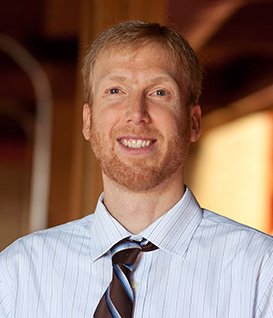 Chris Wills
CollegeInsideTrack.com
651-269-2602
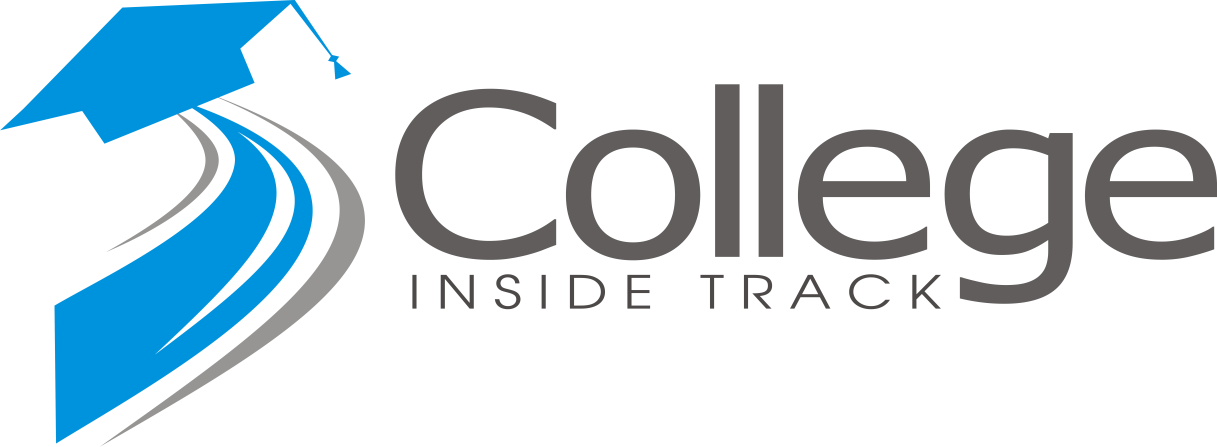 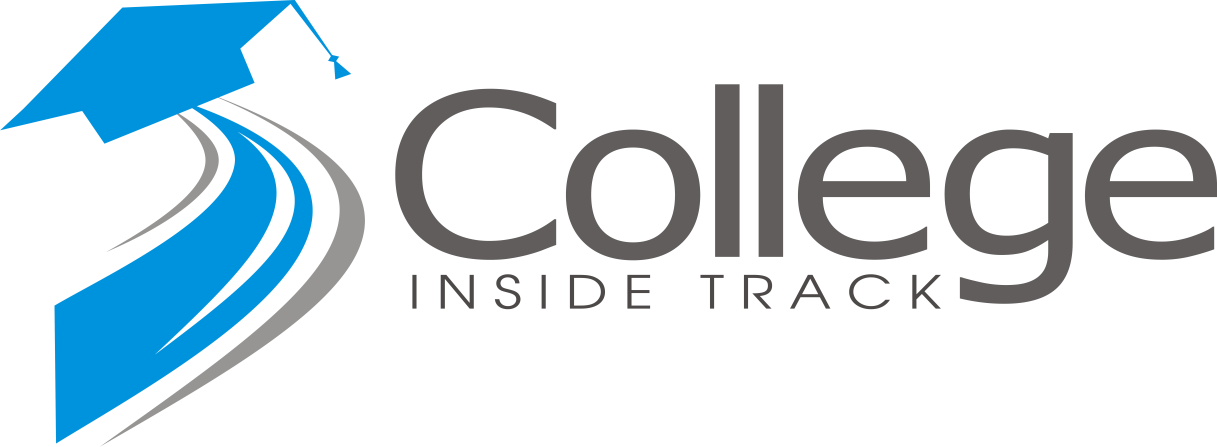 Saves families an average of $75,488 off college sticker price
Late-stage college planning
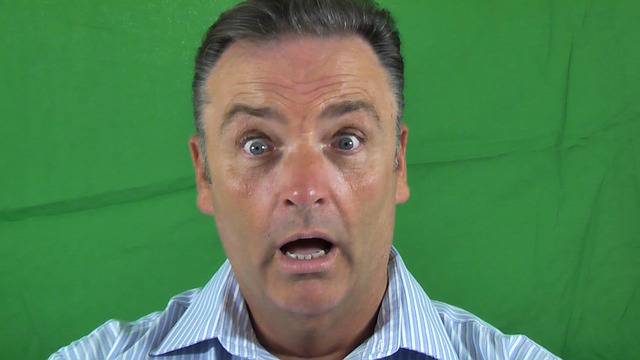 A significant opportunity to provide value to your clients
Quiz
On average, how many minutes of personalized college counseling do US public HS students receive in their 4 years of HS? 
38 minutes
2 hours
10 hours
25 hours
As much as they want
Quiz
On average, how many minutes of personalized college counseling do US public HS students receive in their 4 years of HS? 

38 minutes
NYU: $71,754
Southern Cal: $69,711
Notre Dame: $67,043
Rice: $60,518
St. Thomas (MN): $54,100
Ohio State: $25,539
Univ of North Carolina: $24,630
*Source: Collegedata.com, accessed 8-17-17
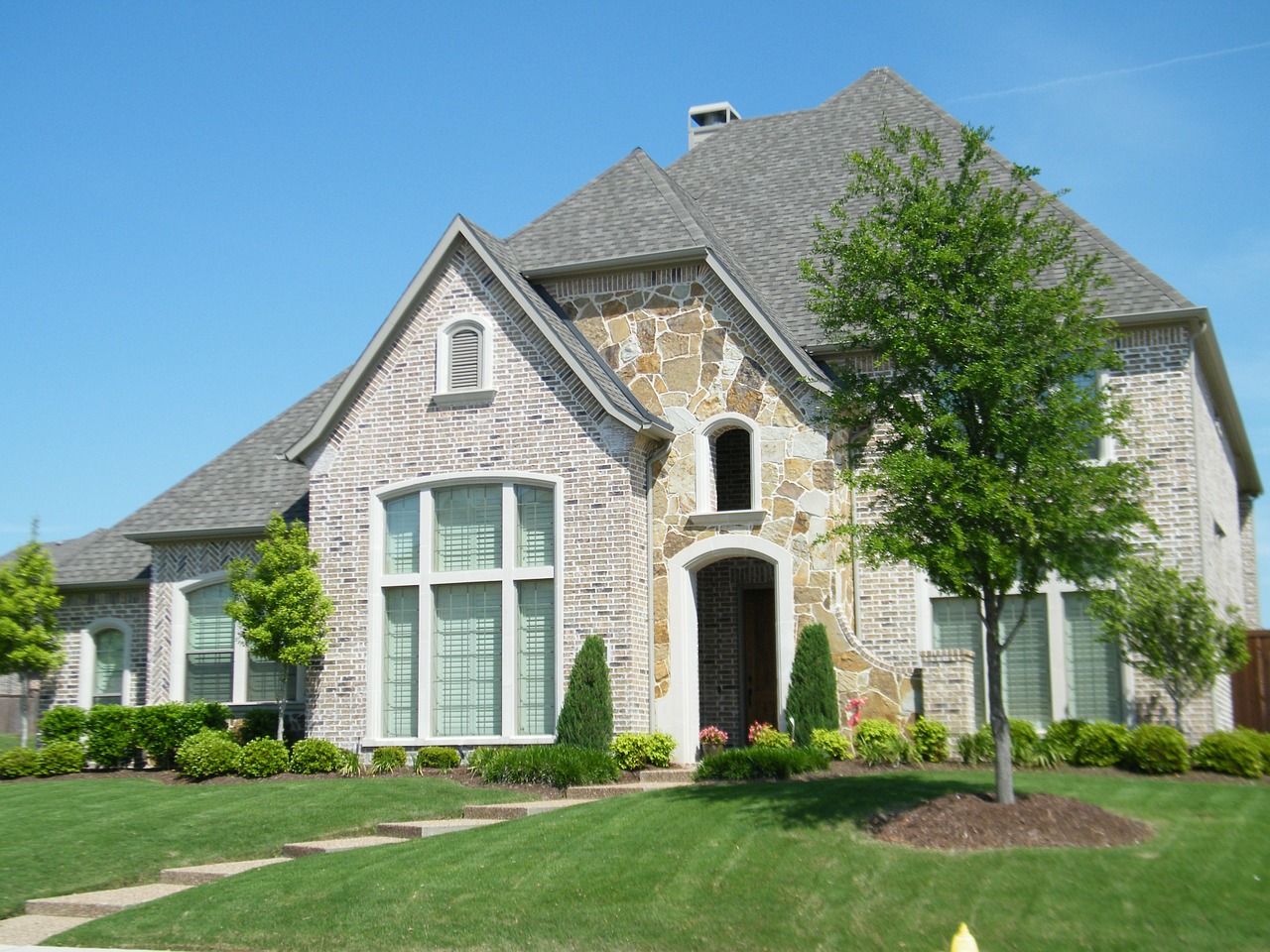 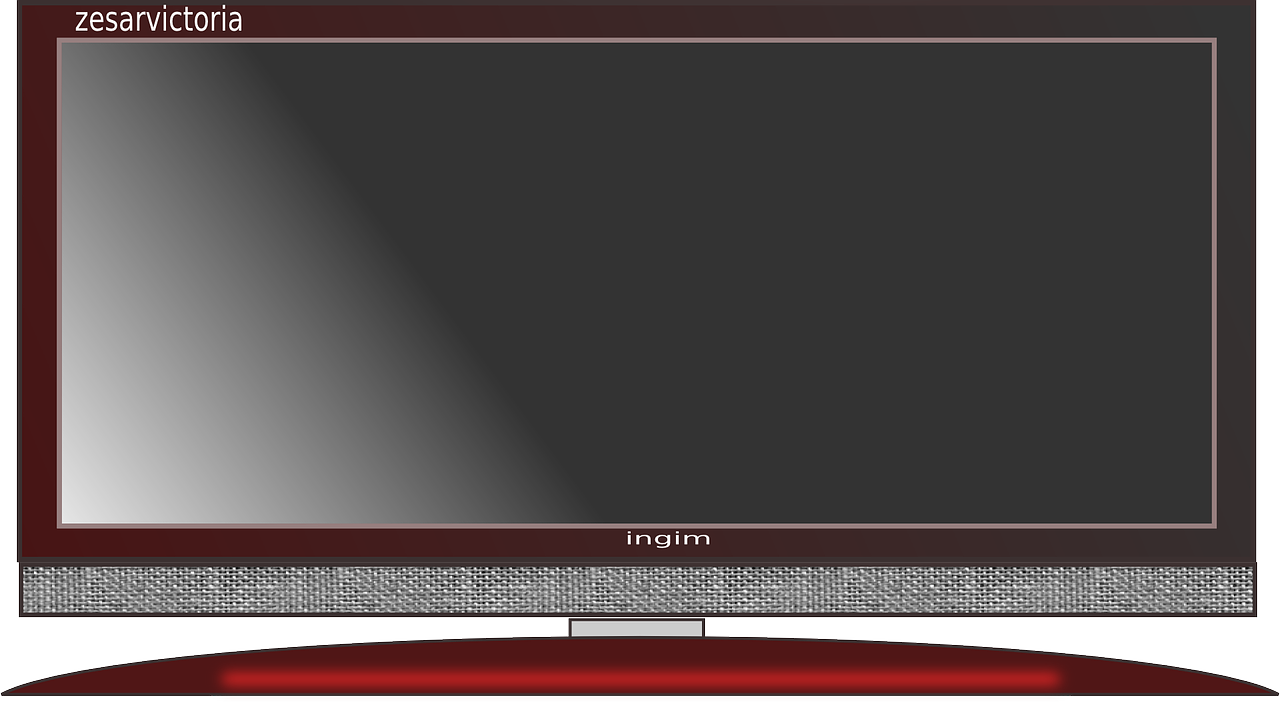 There is no purchase 
as significant as college that people know so little about
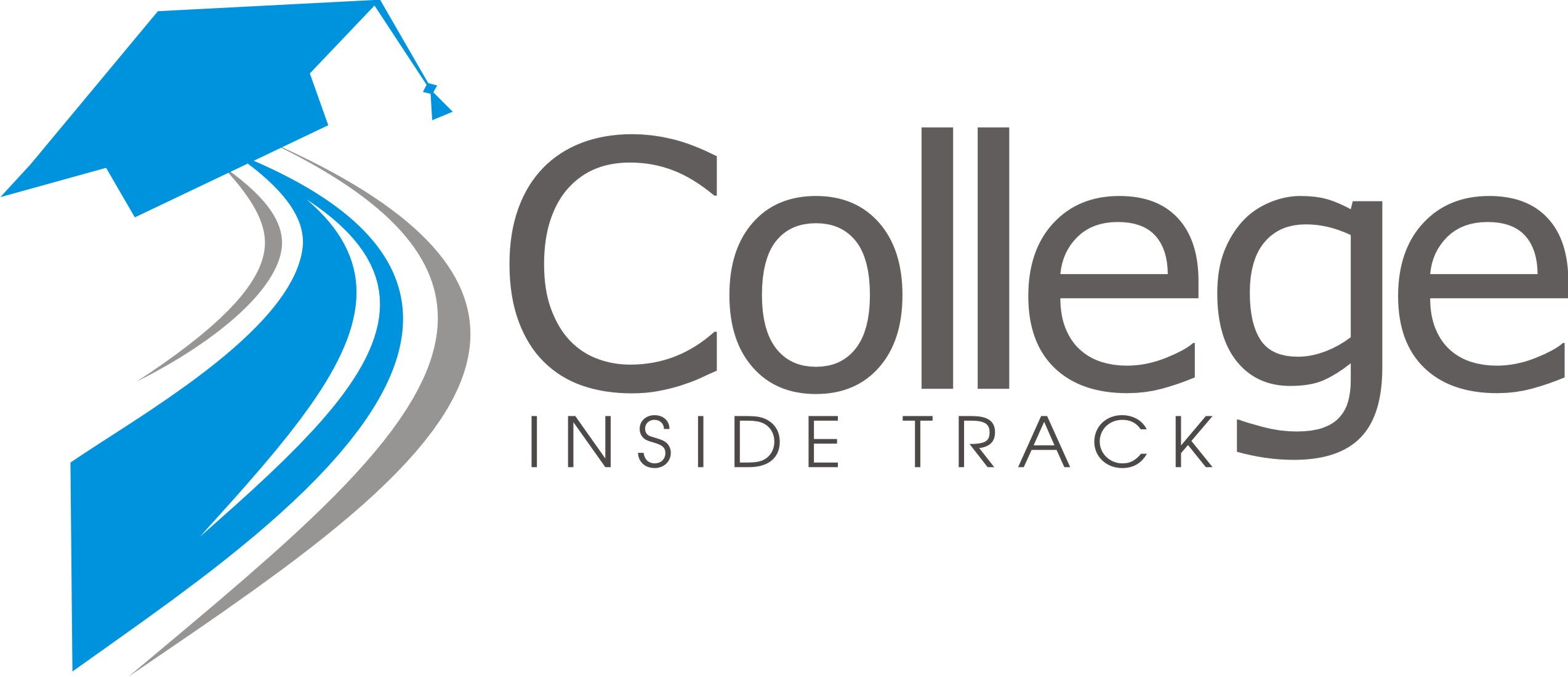 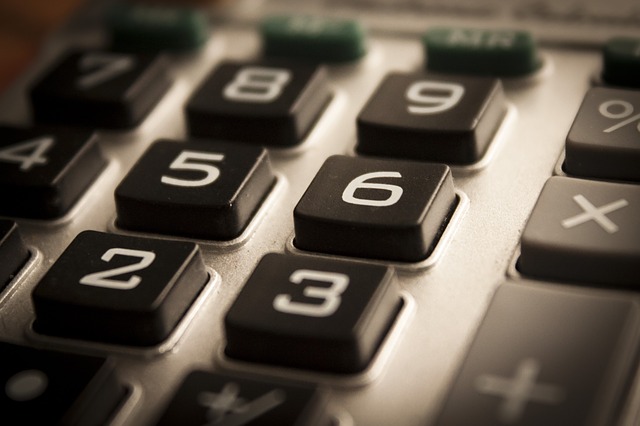 Strategy #1
Understand that colleges have different financial aid policies
Tuition/fees  	    		     			$38,000
Room and board		     	     		$  8,500
Books, supplies					 $ 1,500
Misc.							 $ 2,500
	Total annual cost    	         	 		$50,500
      -  EFC (FAFSA)		             	      -     $20,000
      = Remaining Student Need                    		$30,500

          YOUR FINANCIAL PACKAGE:
NOT met by the school (25%)		          	$   7,625
Total need school will meet (75%)     		$ 22,875
    Student loan	                   			$   5,500
	Work Study					$   2,000
     Parent Loan (PLUS)				$   5,500
     Grants and scholarships    		            $   9,875
= Out-of-pocket costs	                           		 $38,625
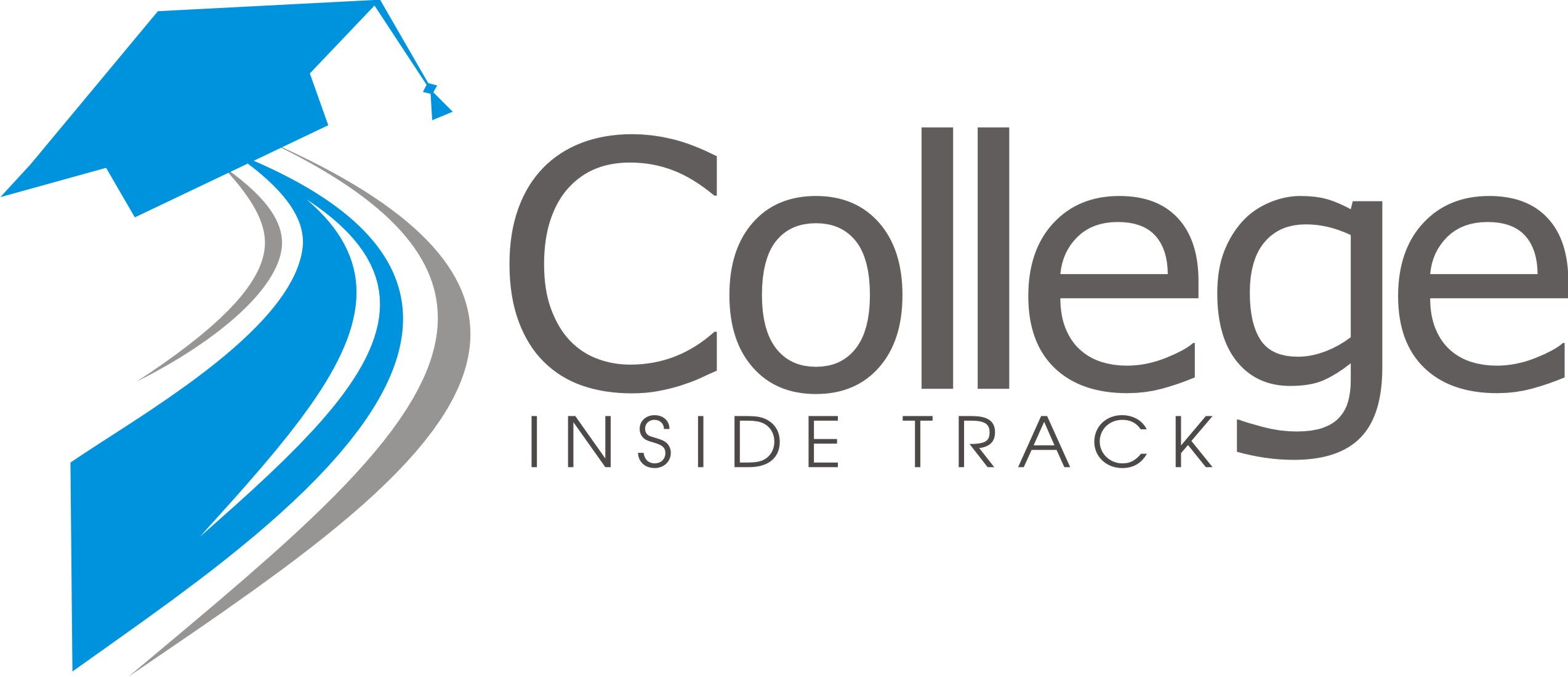 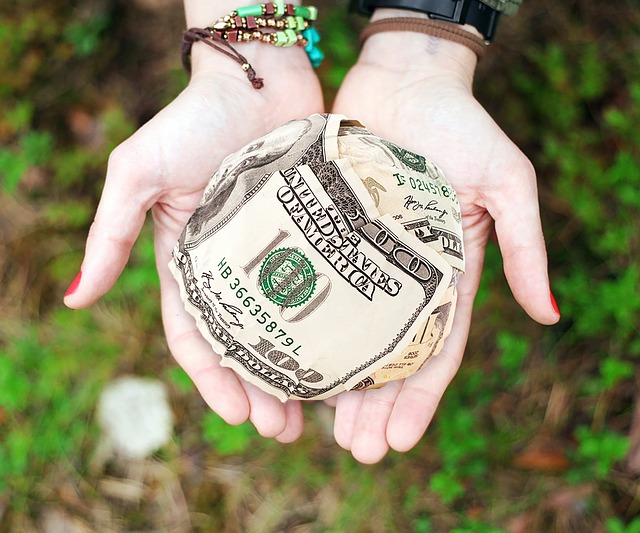 Your turn to be a financial aid counselor!
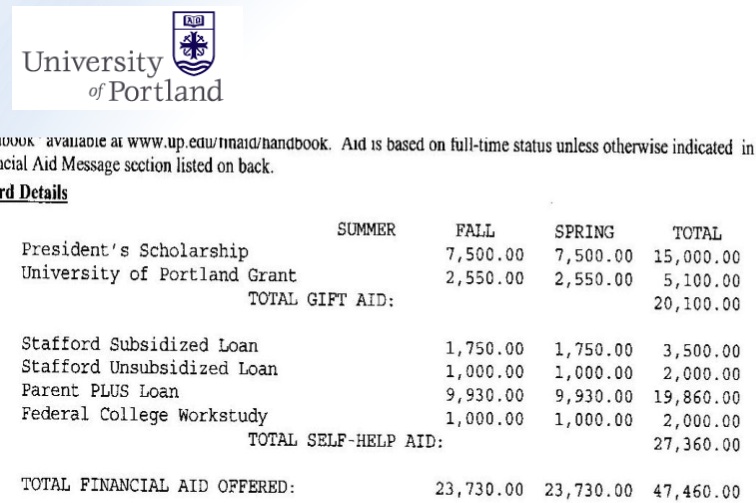 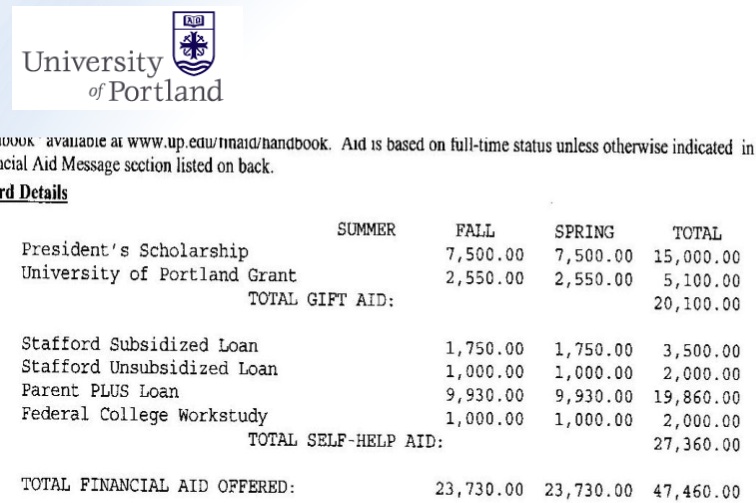 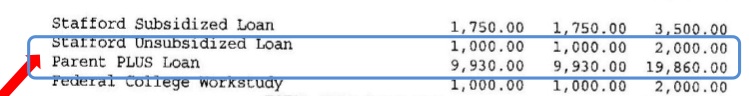 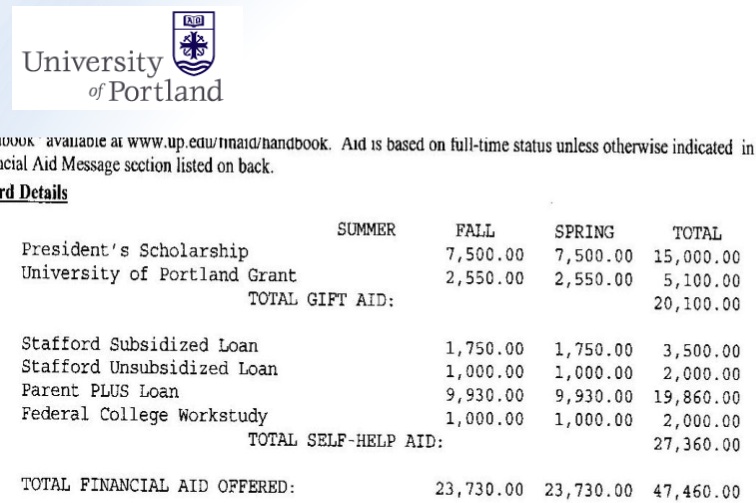 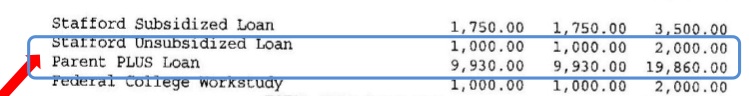 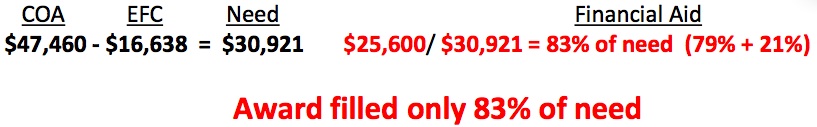 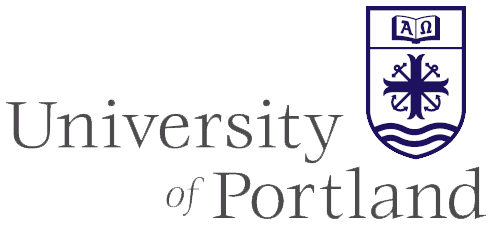 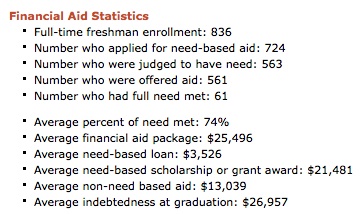 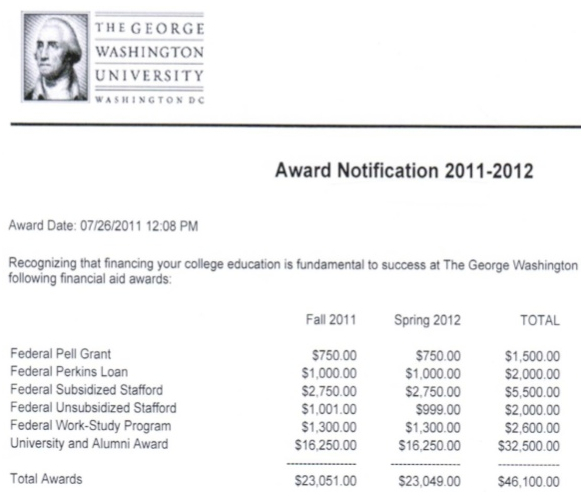 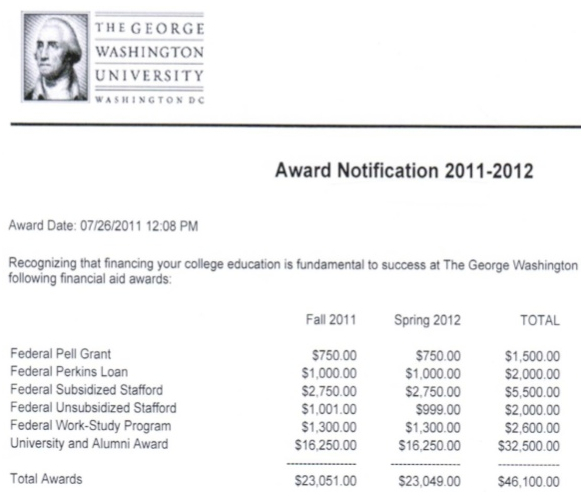 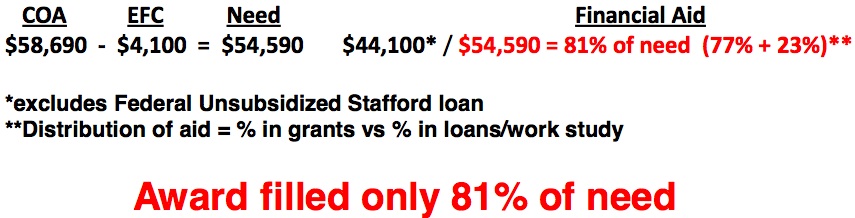 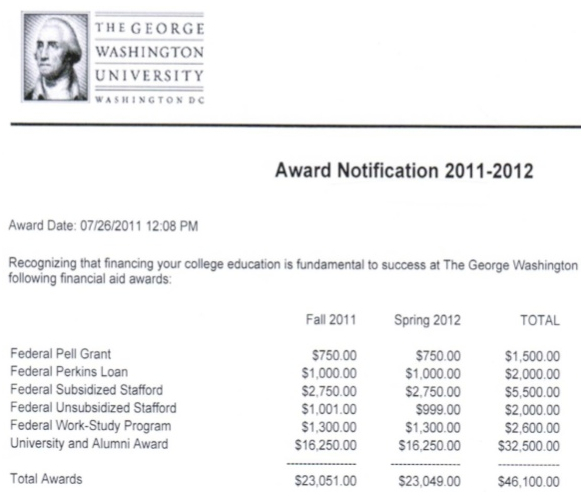 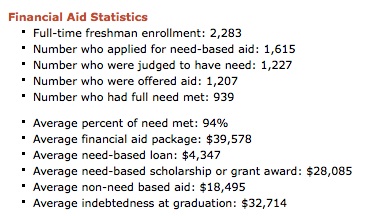 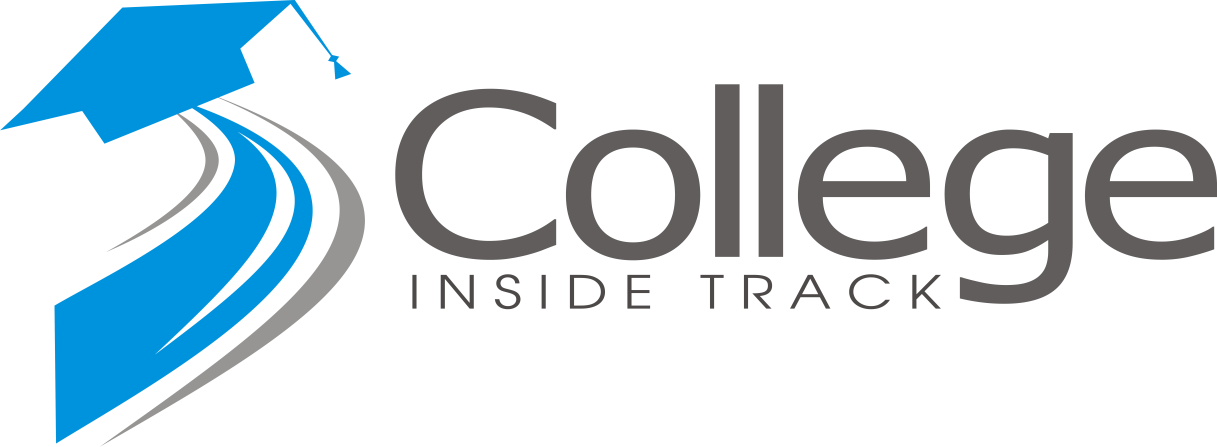 What should be in every financial aid award letter

Full cost of attendance broken down into expenses such as tuition, room and board, etc.
Grants and scholarships
Types and amounts of loans, including interest rates
Net amount owed after financial aid is deducted
Family’s expected family contribution
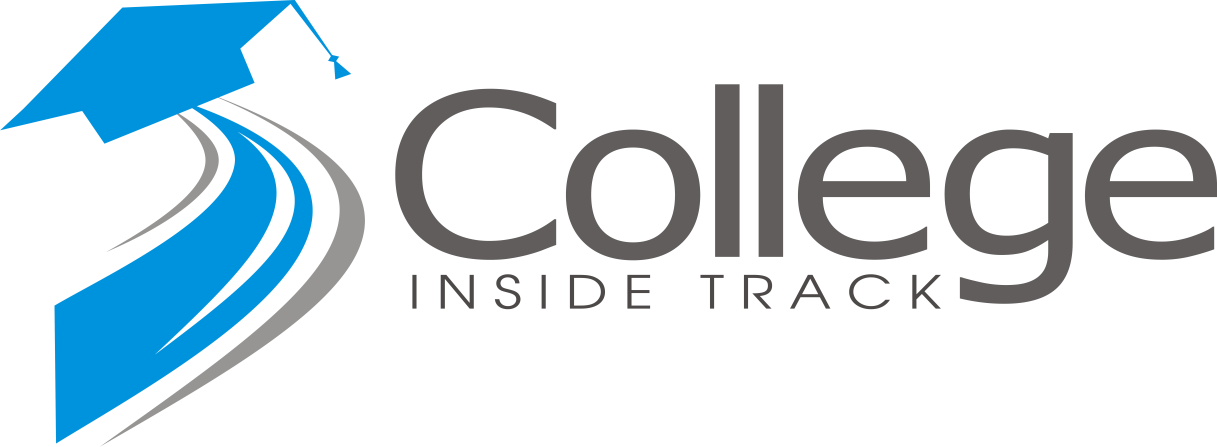 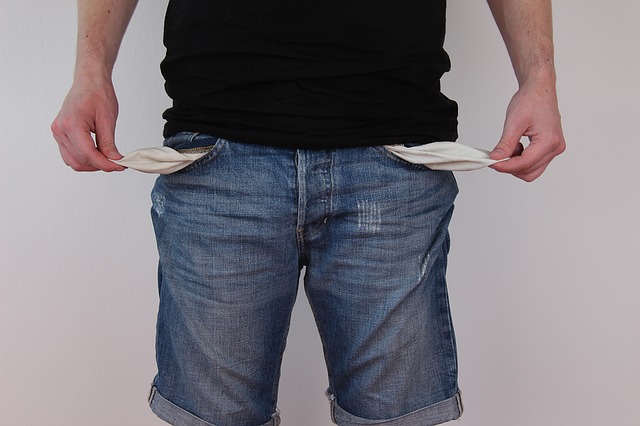 Strategy #2
Avoid losing aid

Don’t maintain academic requirements
Don’t fill out financial aid forms on time for subsequent years
Transfer
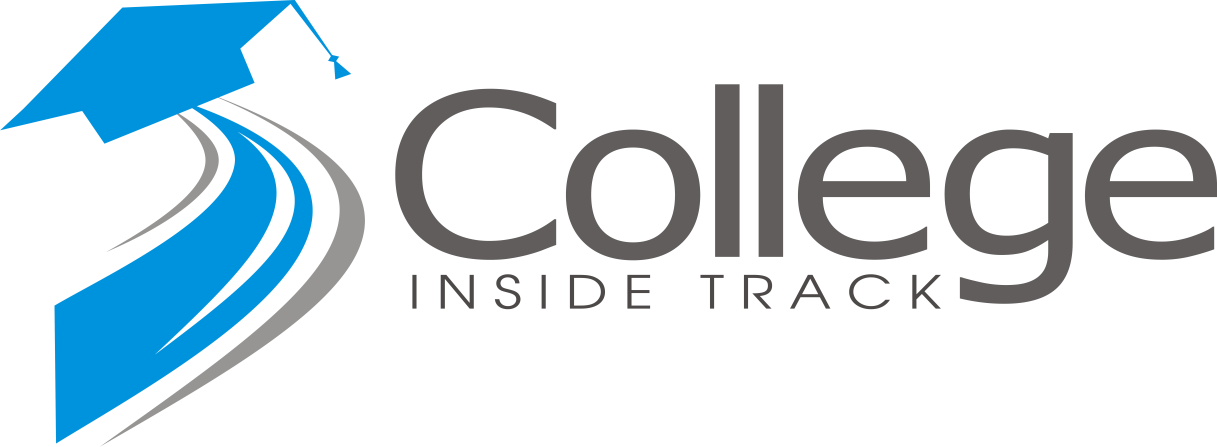 Strategy #3
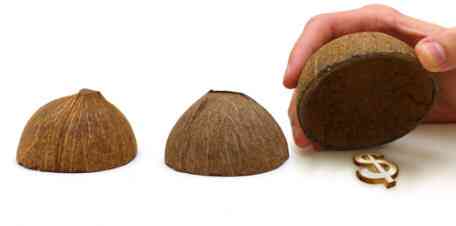 Scholarship Award Displacement
The dirty little secret of financial aid
Ask for loans to be removed first
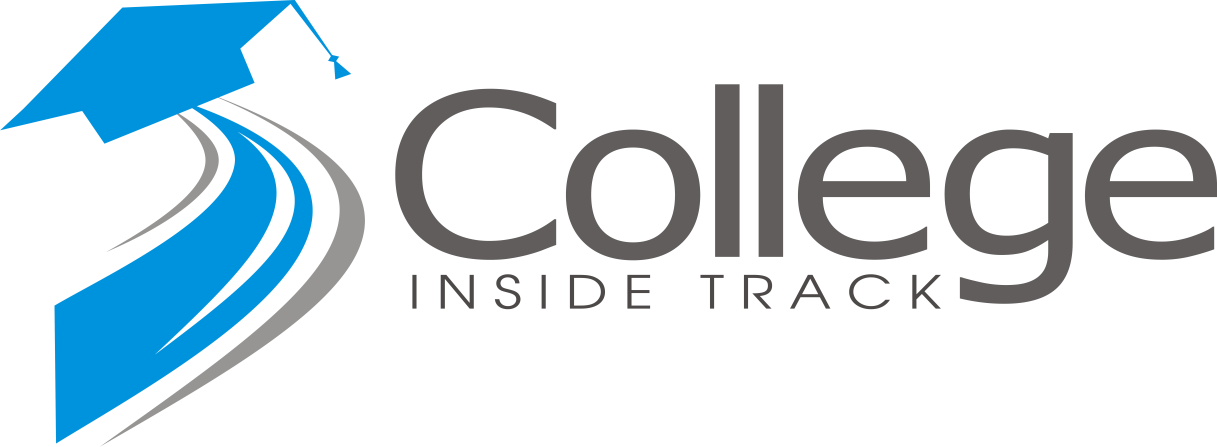 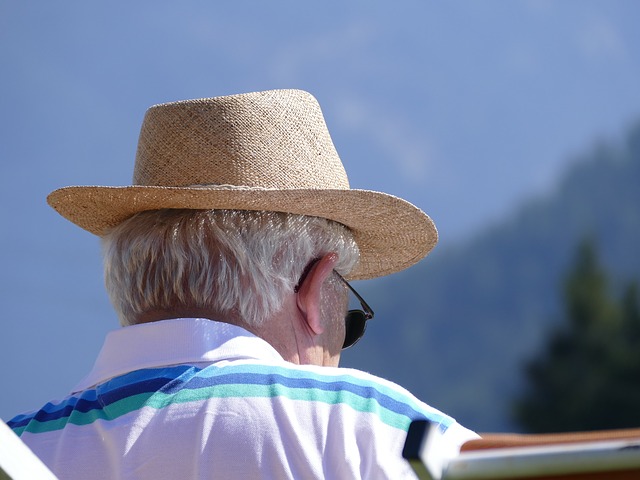 Strategy #4
Grandparent 529 plans

Aren’t disclosed on FAFSA
Delay distribution
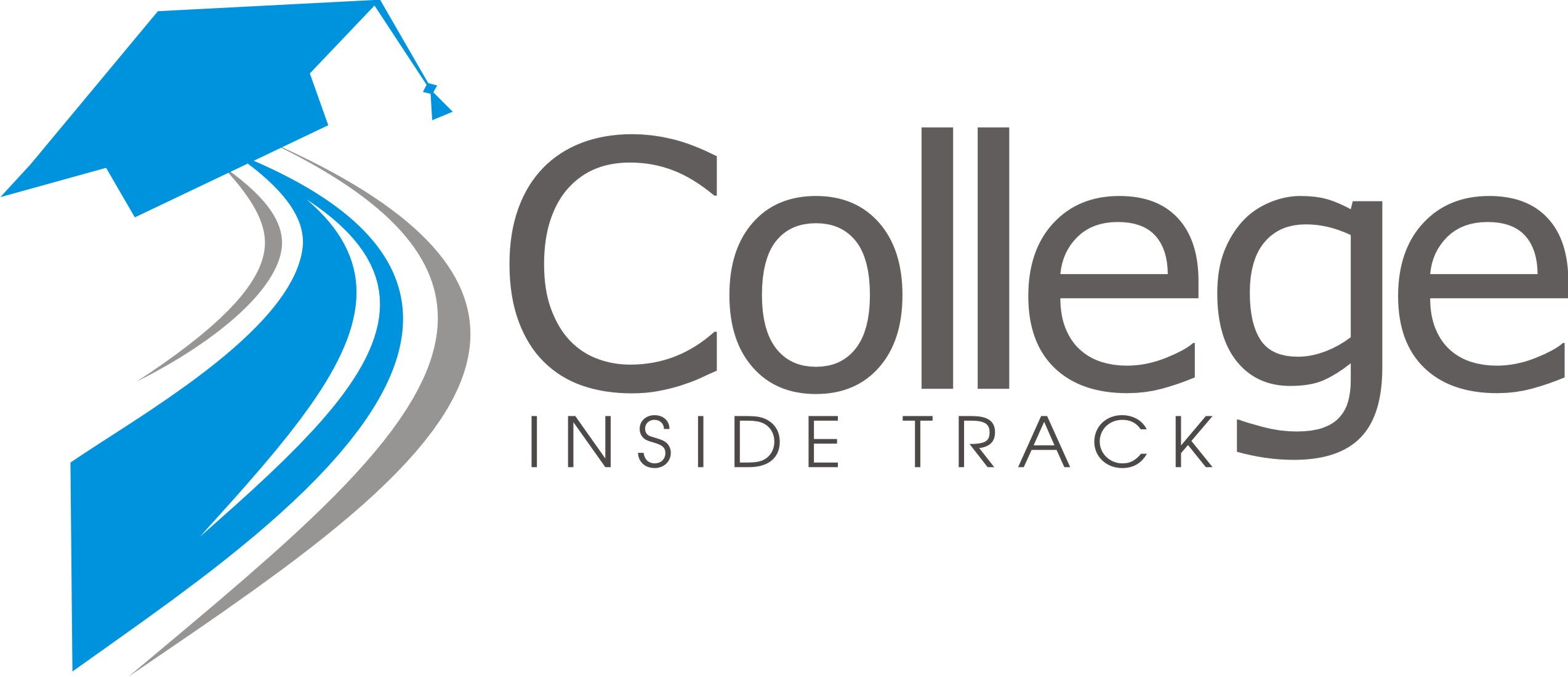 What We Do

Just like you hire a realtor for the major purchase of a home, you hire us for the major purchase of college
You can do it on your own, but you will often cost yourself money
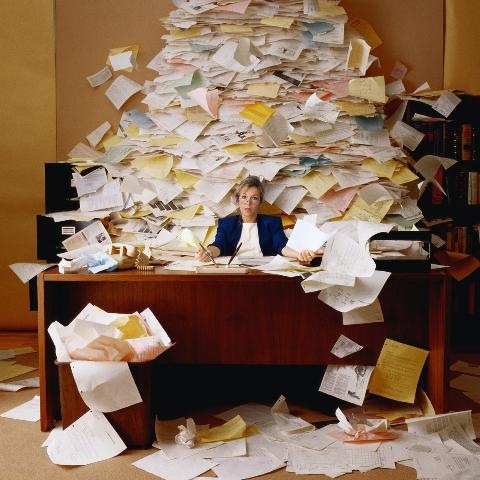 We help navigate the complicated process and find the right fit
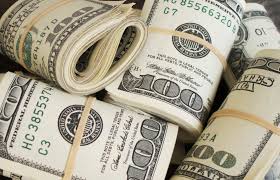 We help families save lots of money
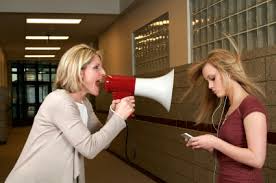 We are a neutral third-party 
that students listen to
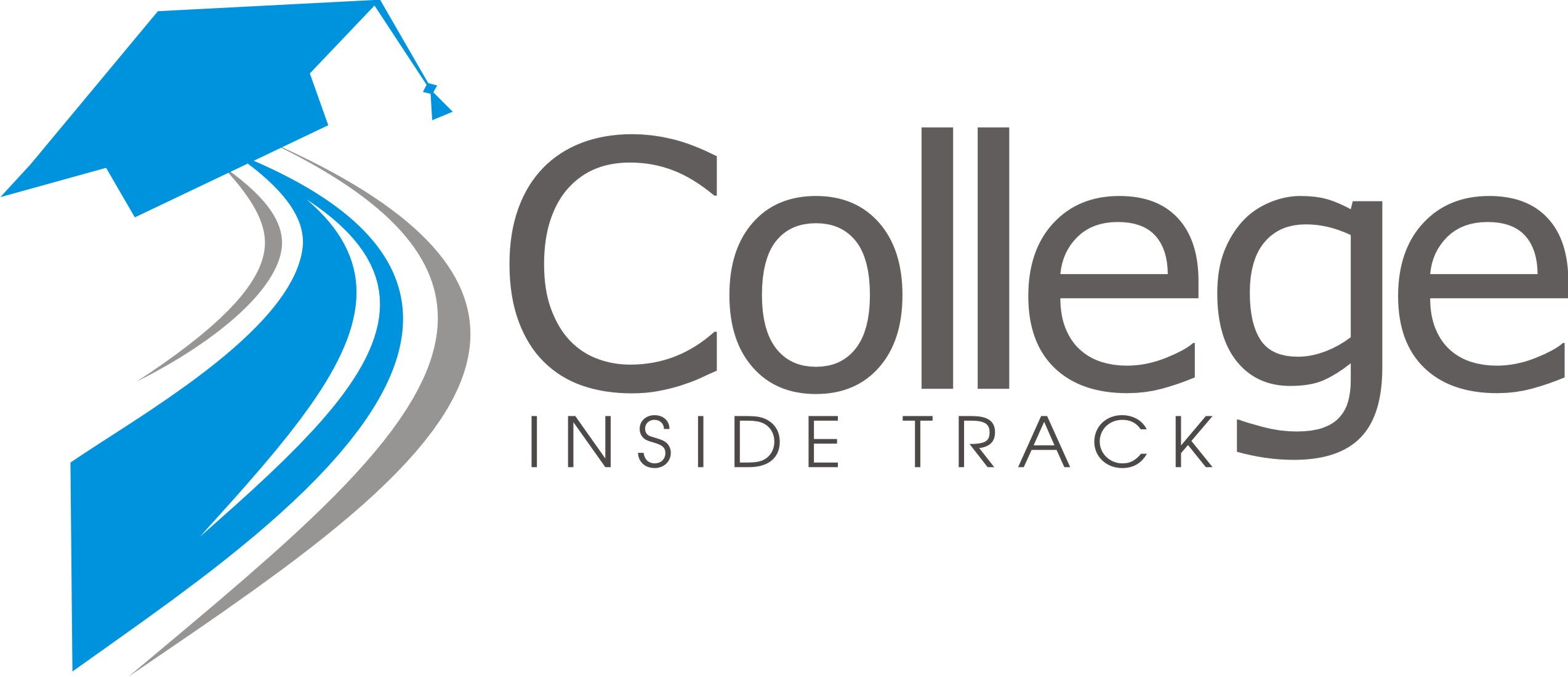 Services

Comprehensive package is $4995 that families can pay over time

We'll pay for ourselves by finding free money at least equal to our fee, or we'll refund the difference

Ideal client is parent or grandparent with sophomore or junior in HS
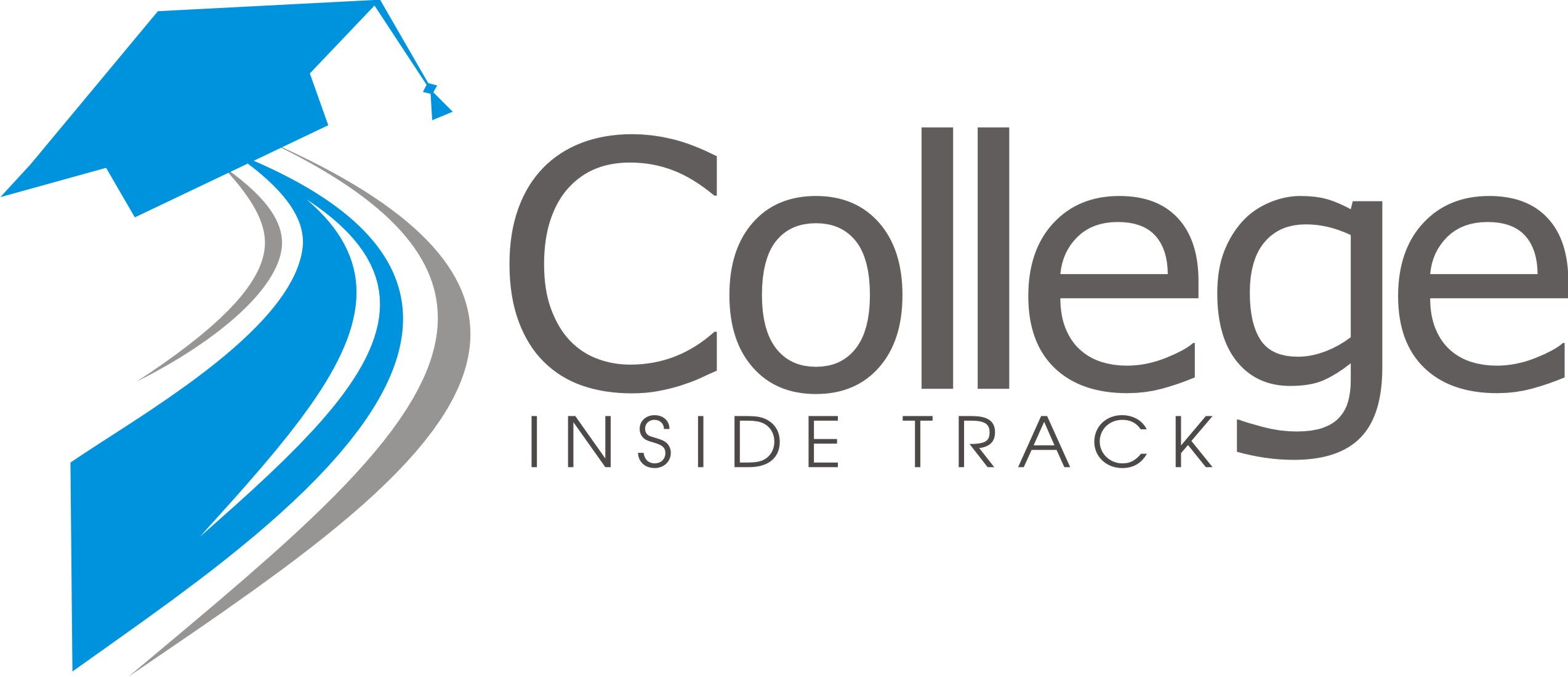 Chris Wills
Call or Text: 651-269-2602
chris@collegeinsidetrack.com
4 ways we can provide tremendous value to you

Build us into your client review process and we will provide 1 hour of free college consulting to make you look good
Multi-generational bridge to children of older clients
Client events
Free private events for high schools, sports teams, churches, etc.
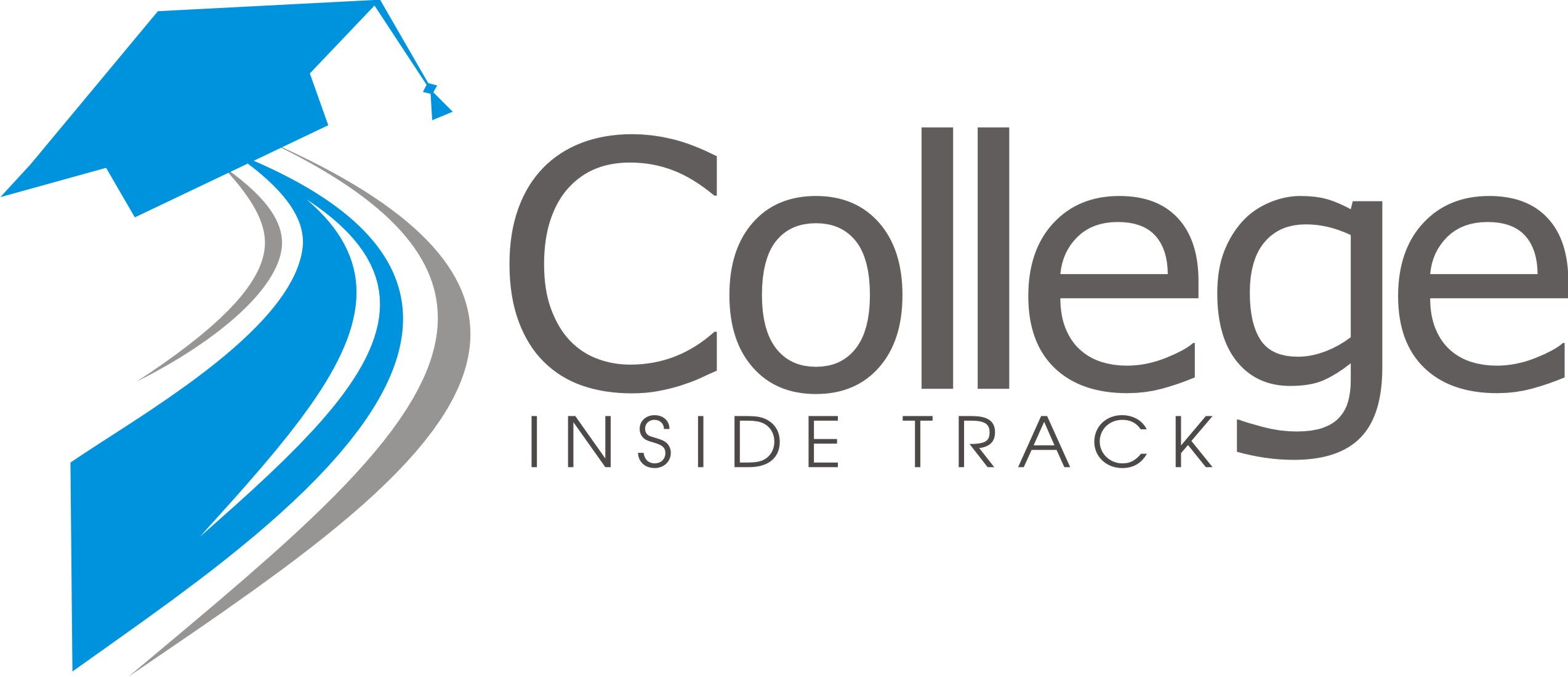 Chris Wills
CollegeInsideTrack.com
Call or Text: 651-269-2602
chris@collegeinsidetrack.com
For presentation slides, text or email me

Contact me anytime with questions!